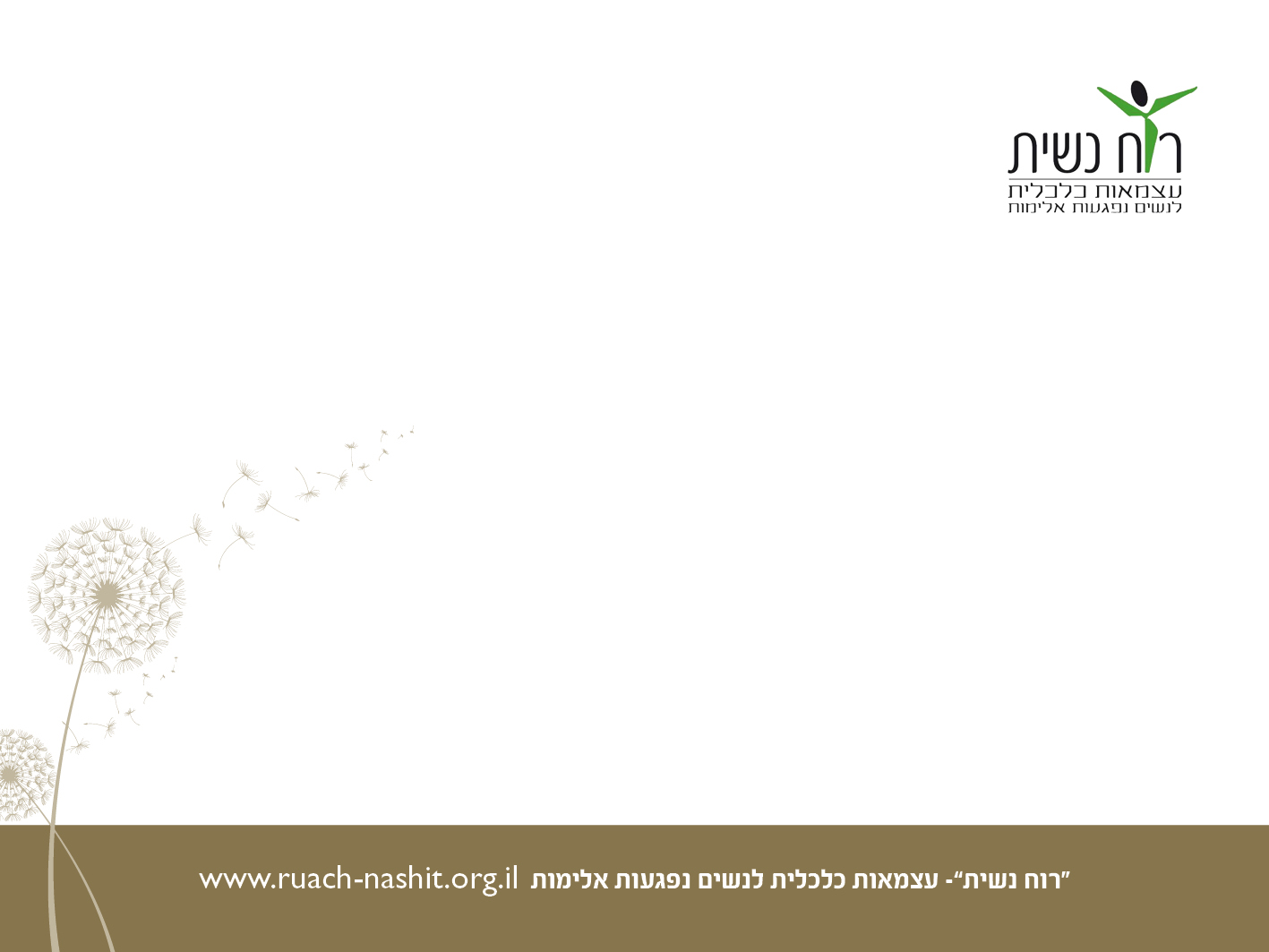 רוח נשית 2018- 
מגמות וכיוונים במציאות משתנה
[Speaker Notes: תודה דיאנה על ההצגה המרתקת, על צירי הלידה שנלוו להקמה של העמותה, ועל האופן שבו ייסדתן והפכתן אותה למותג של ממש. 
שמי יעל צובארי, מנהלת צוות מקצועי בעמותה כמעט שנתיים. אני אמשיך מכאן ואחבר אותנו למציאות של 2018, סיכום מספרי קצר של הנעשה בעשור האחרון, ואציג בפניכם בקצרה את המגמות והאתגרים שלפתחנו, במציאות המשתנה.]
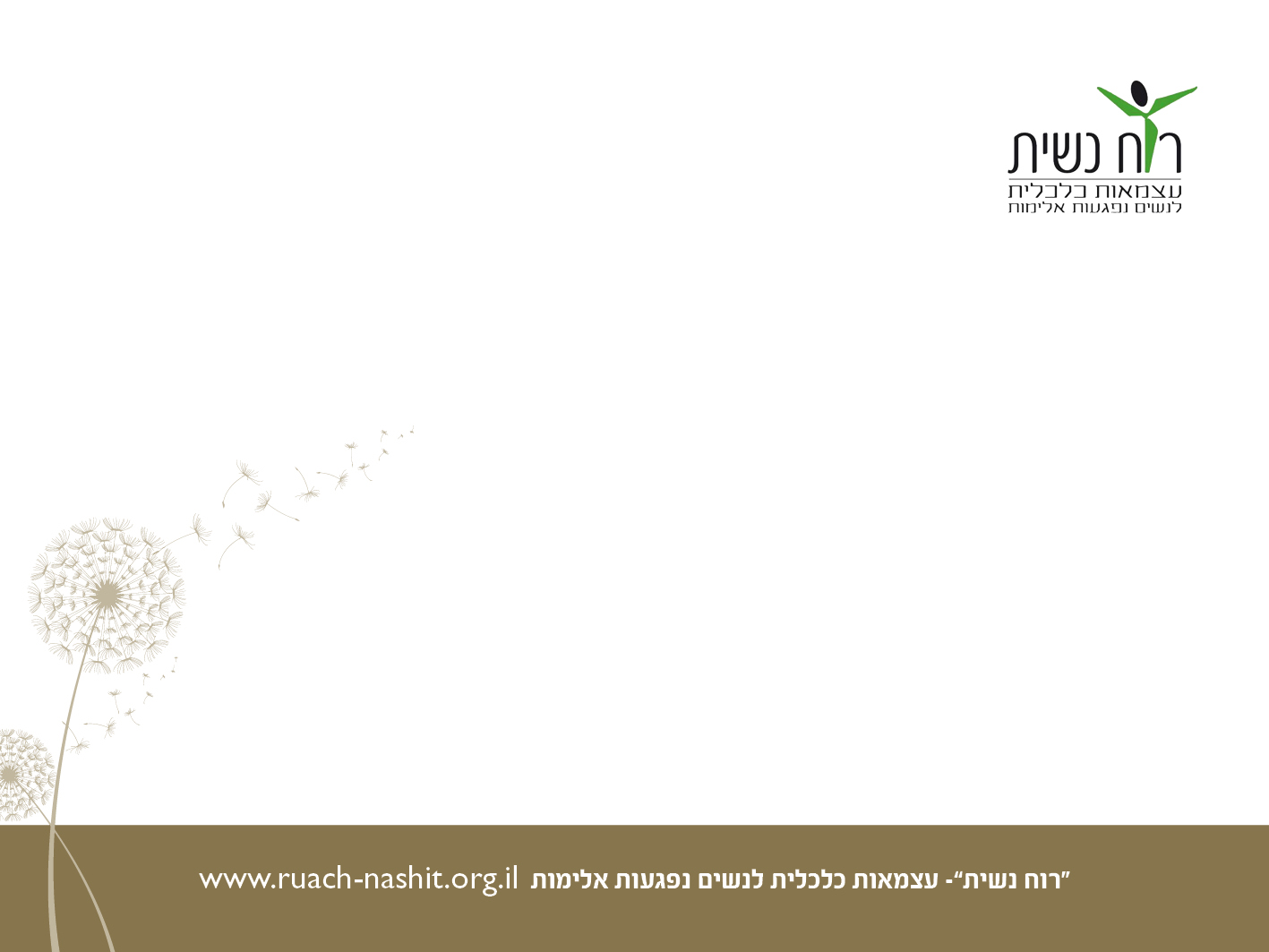 מספרים
מאז שנת 2007 :

פנו לעמותה 2555 נשים
ליווינו סך הכל כ- 1306 נשים בתהליכים ארוכי טווח ו-1276 בתהליכים קצרי טווח
קלטנו כ-700 מנטוריות ומאמנות
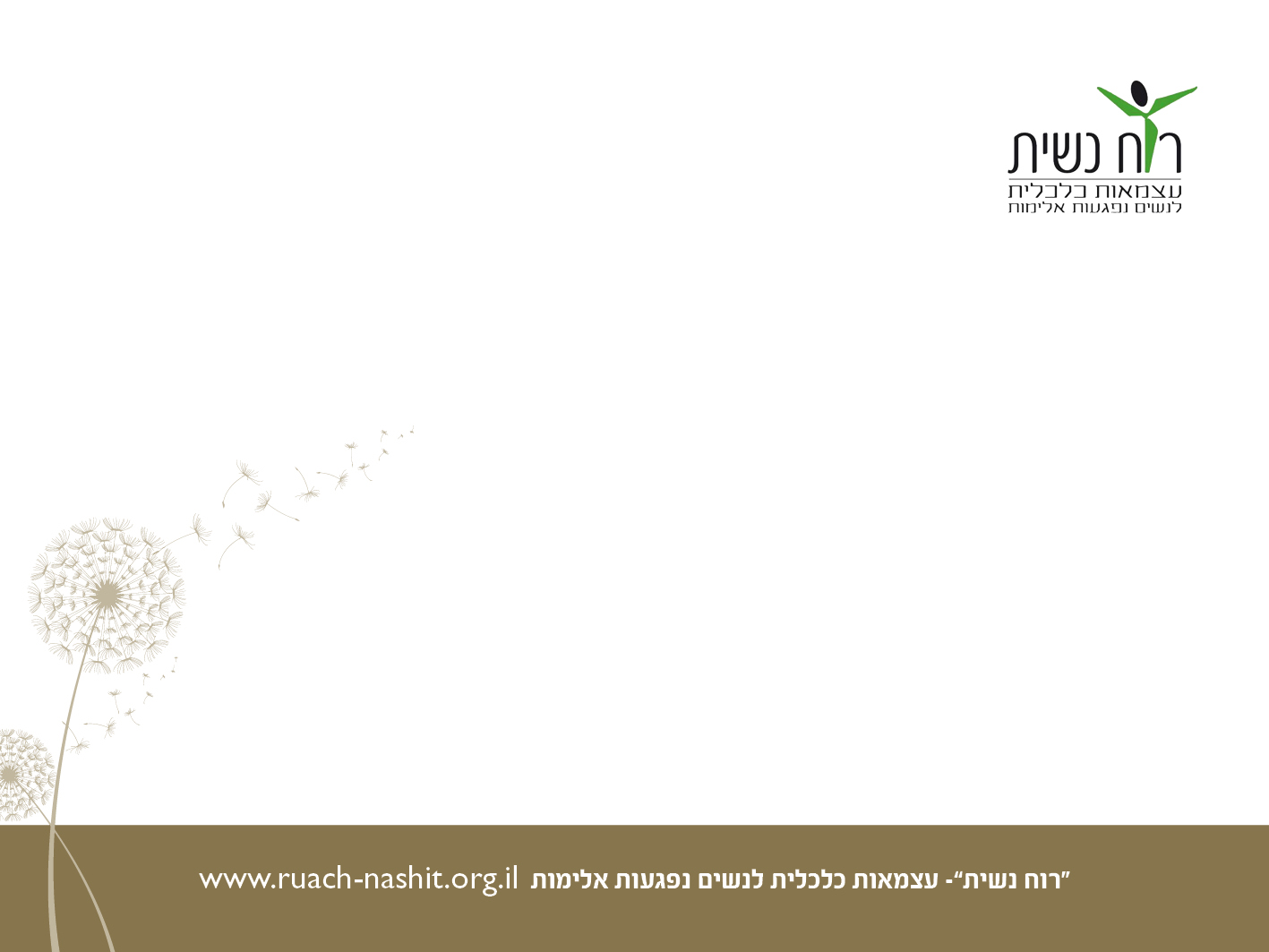 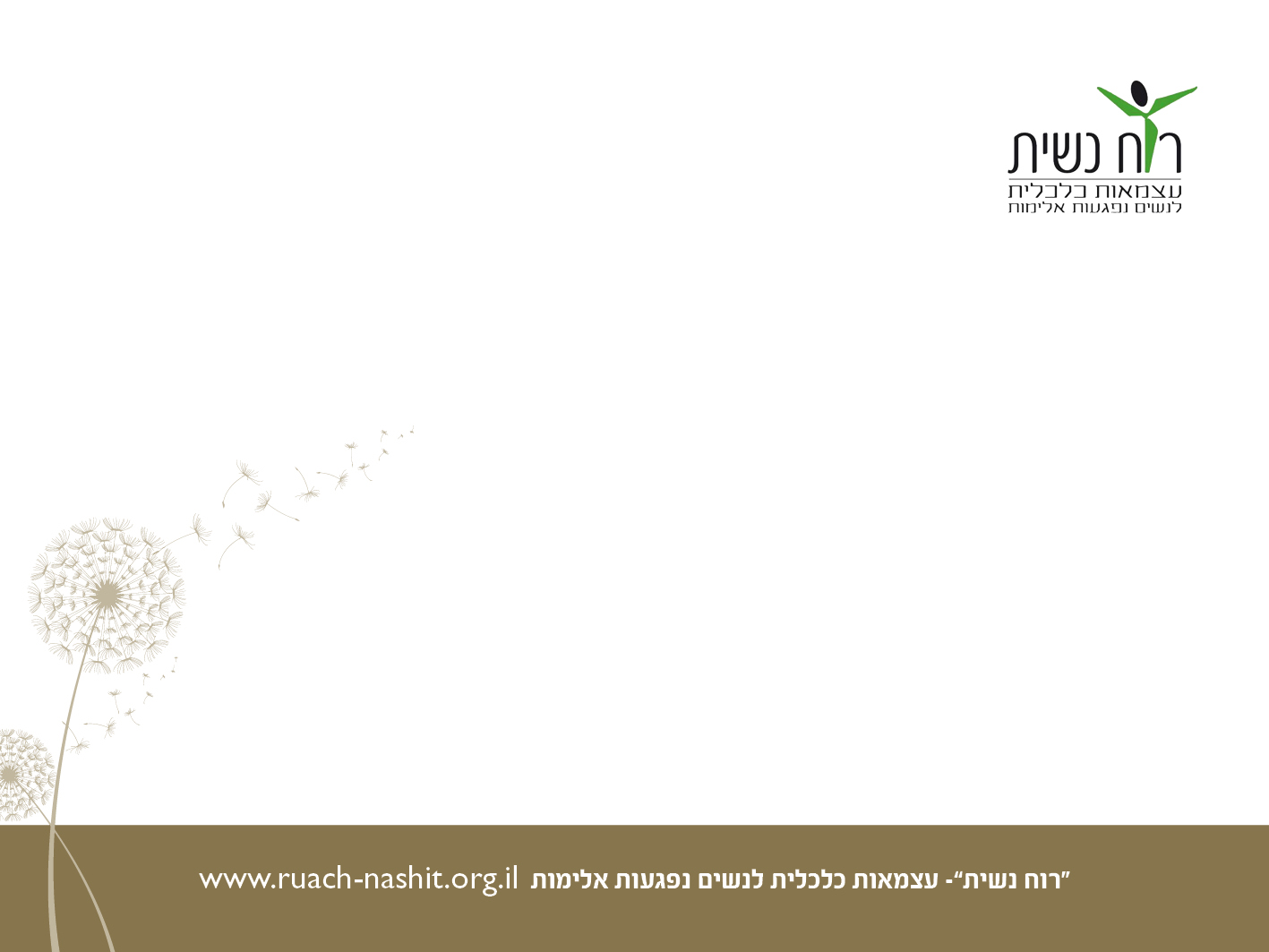 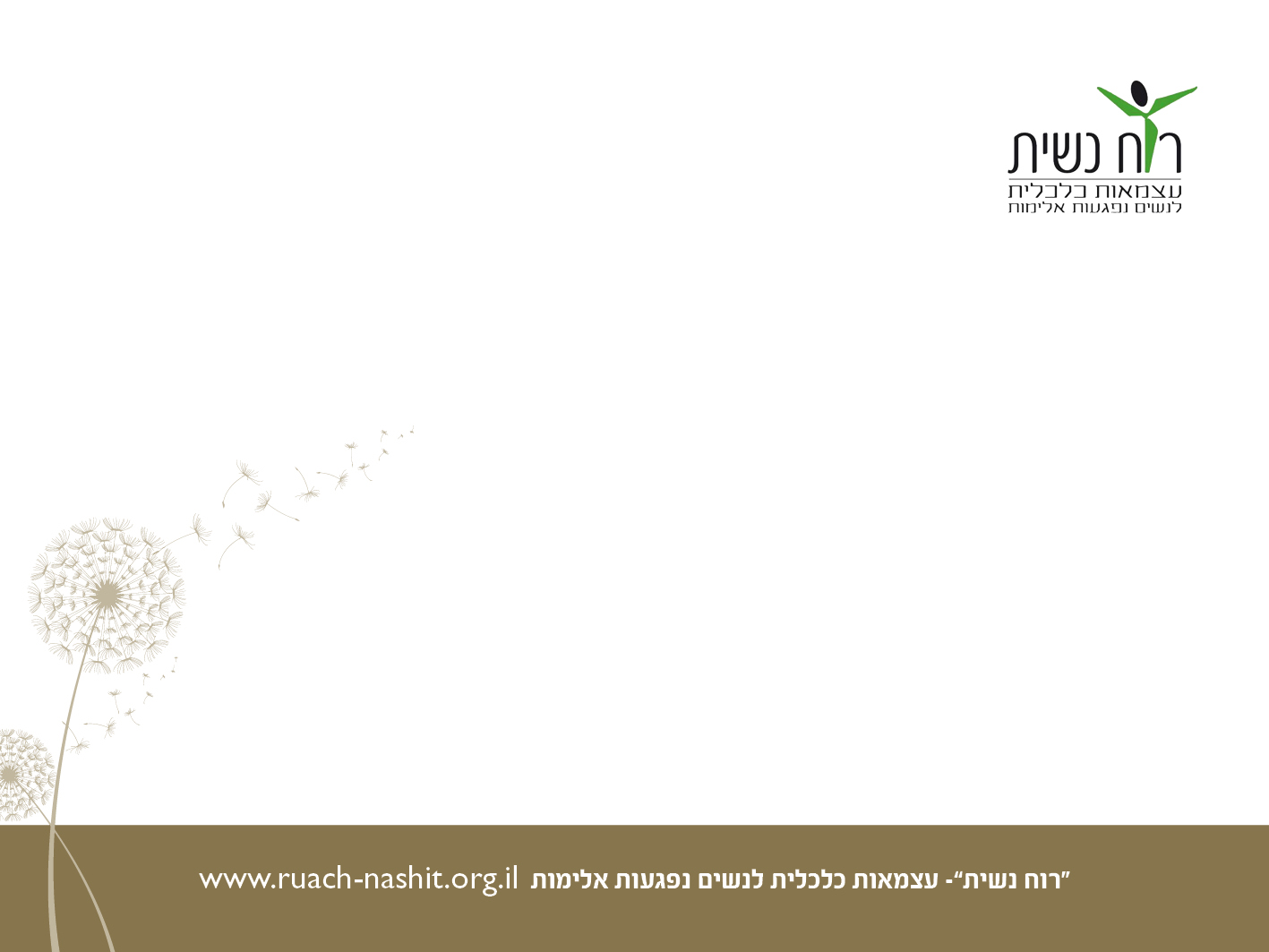 שיקום תעסוקתי תוך הכרה בפוסט טראומה
1. חיזוק תחושת החוללות העצמית והערך העצמי- עבודה על בניית אמון וקשר מיטיב
2. עבודה על מעוררי מוטיבציה לצאת לעבוד
3. התייחסות ושיום כישוריה של המשתתפת
4. התייחסות לחסמים מבניים, אישיים ופנימיים ועבודה לאורם
5 בחינת המציאות התעסוקתית של המשתתפת
6. בניית חזון תעסוקתי
7. פיתוח ההון האנושי של המשתתפת בכלים של אימון תעסוקתי וסדנאות תעסוקה
רוח נשית- העצמה כלכלית ושיקום תעסוקתי לנשים נפגעות אלימות
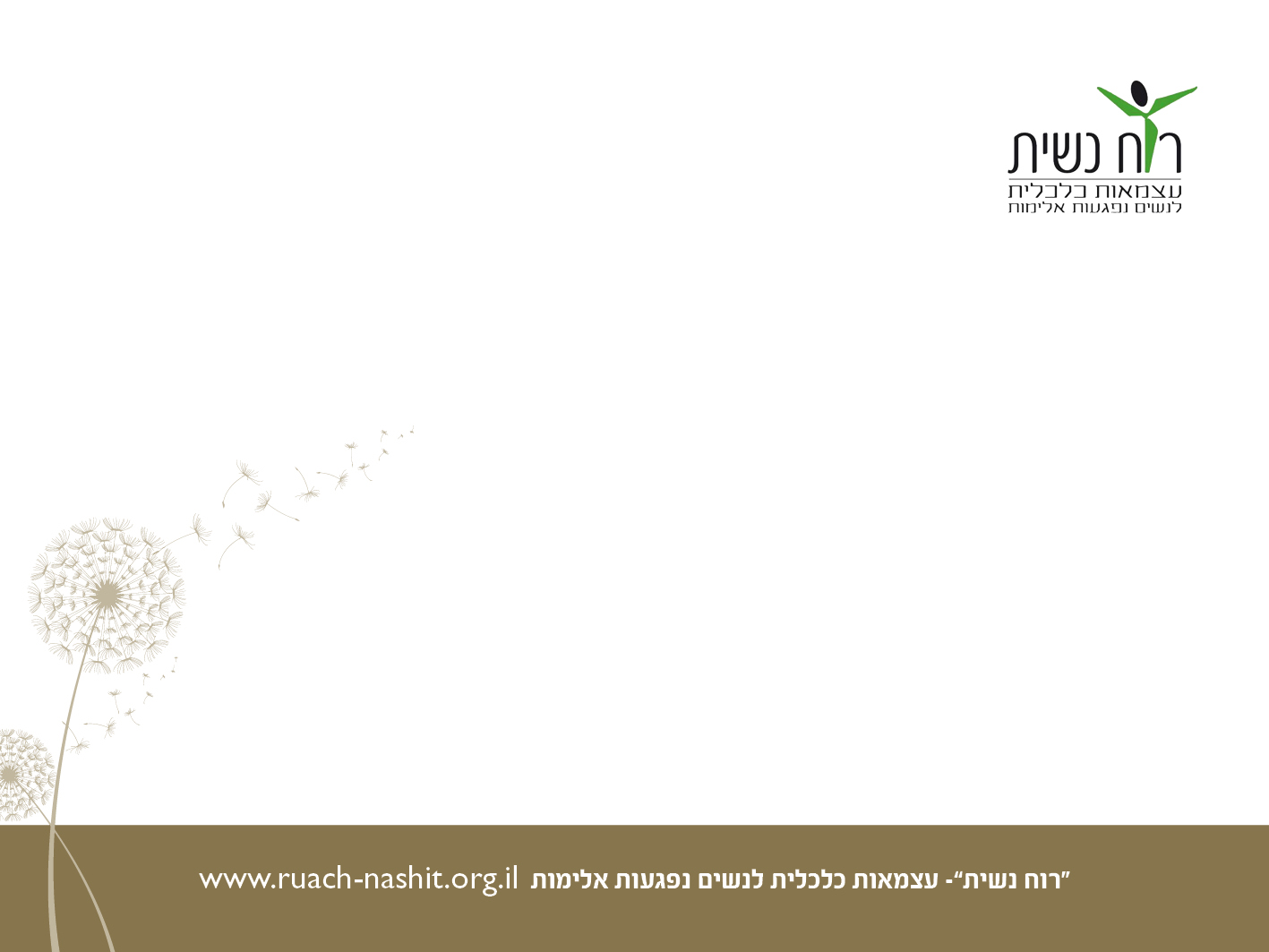 בעקבות הליווי המקצועי והמקיף של צוות ומתנדבות העמותה
80% מהנשים מדווחות על שיפור באחד או יותר מהמדדים הבאים: תחושת מסוגלות, ביטחון עצמי, תחושת שייכות חברתית, הרחבת מעגלי תמיכה, מוטיבציה להתקדם בעולם העבודה.

85% מהנשים נוקטות צעדים אקטיביים למימוש תכנית התעסוקה האישית שלהן: ביצוע משימות אישיות, חיפוש עבודה פעיל, השתלבות בקורסים והכשרות מקצועיות, התמדה בתהליך מנטורינג או אימון.

70% מהנשים משולבות בתעסוקה או משפרות מצב תעסוקה קיים ומדווחות על שביעות רצון ממקום עבודתן ומיכולתן לפרנס את עצמן.
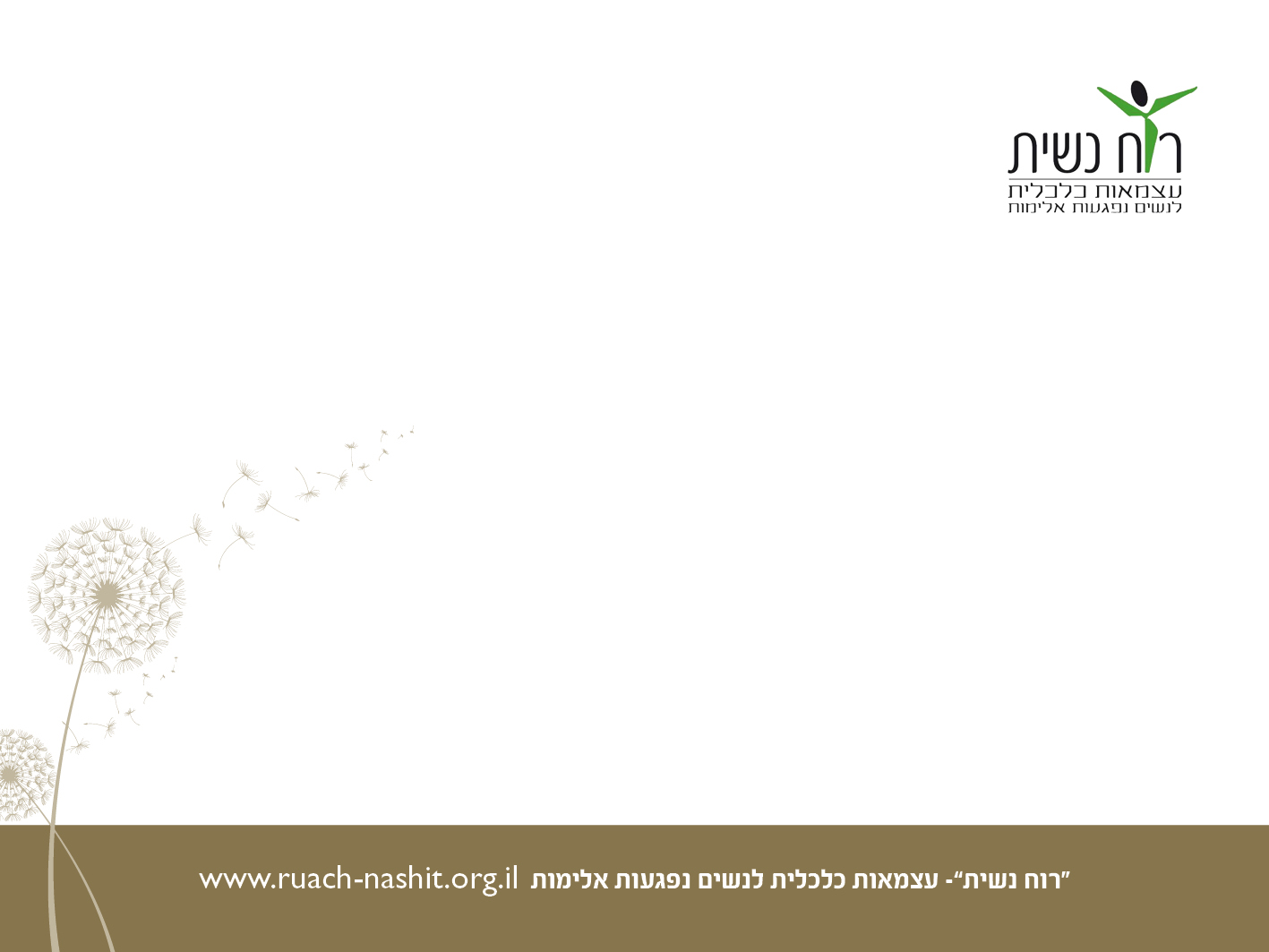 מגמות וכיוונים במציאות משתנה
שינויים חברתיים:
*שינוי בתפישת האלימות- היום יש הכרה באלימות על כל סוגיה
*הכרה בתעסוקה כרכיב חיוני בתהליך השיקום של אוכלוסיות מוחלשות ככלל  ושל נשים נפגעות אלימות בפרט- חבירה שלנו למרכזי תעסוקה של משרד הרווחה
2. שינויים פנים ארגוניים:
*חבירה למרכזי תעסוקה של משרד הרווחה- הרחבת סל המענים
*עבודה עם נשים מורכבות יותר, אלו שלא משתלבות במענים הממסדיים הזמינים כיום (שלא היו זמינים לפני עשור)
*פיתוח מאפיינים של גוף מדריך למרכזים אחרים
*יציאה לאוכלוסיות מוחלשות (גיאוגרפית וחברתית)- פתיחת שלוחות בביתר עילית, לוד ונצרת
*פיתוח מתודות של עבודה קהילתית- מרחב נשי, קבוצת אקטיביזם ועוד
[Speaker Notes: המציאות השתנתה. 
העמותה מפתחת מענים בהתאם.]
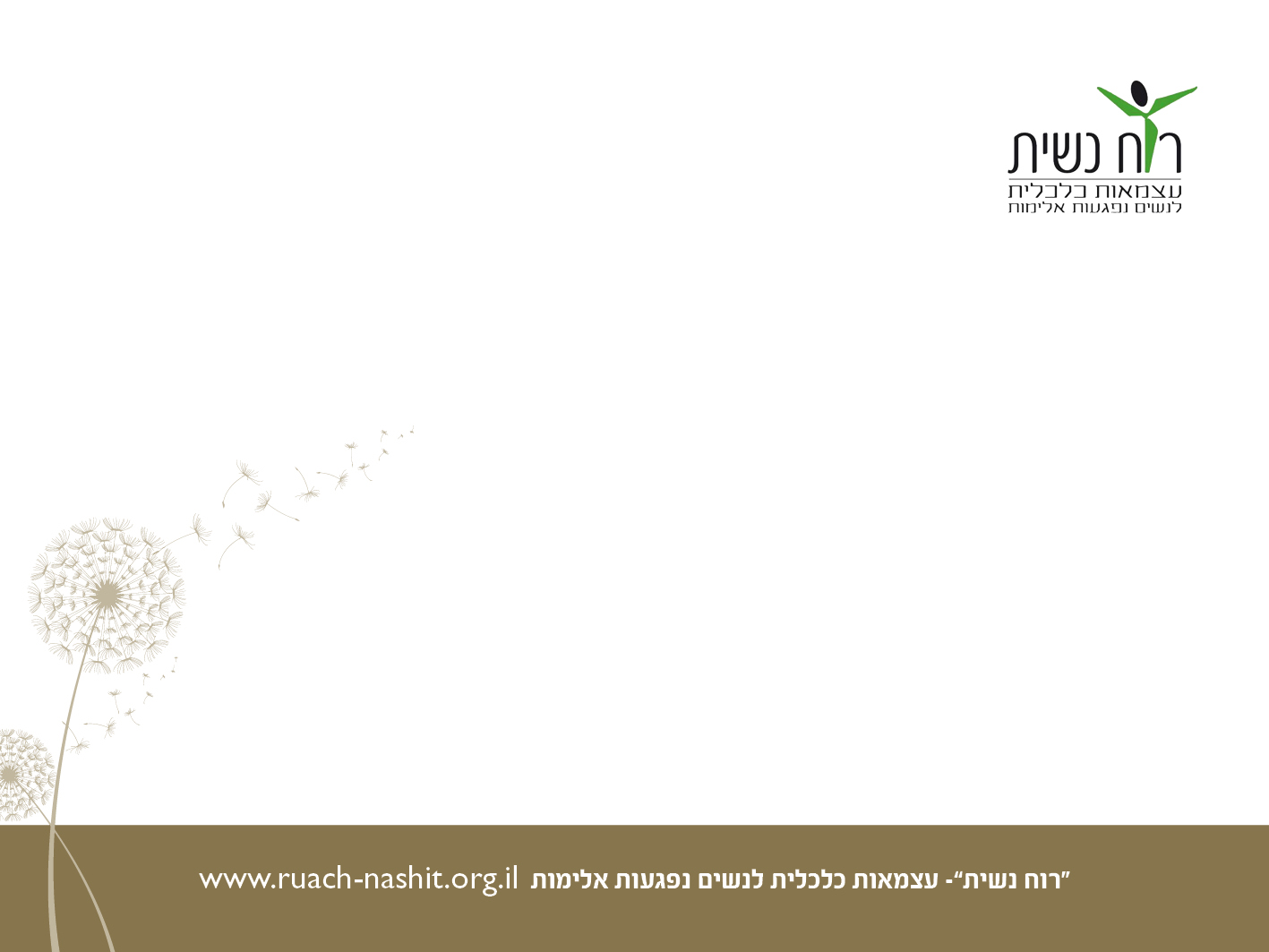 צוות העמותה:
תמר שוורץ- מנכ"לית
איימי סלייטר-עובדיה- מנהלת תחום גיוס משאבים
ד"ר עו"ד מירב שמואלי- מנהלת תחום שינוי מדיניות וחקיקה
יעל צובארי- מנהלת צוות מקצועי
אורית רובין- מנהלת תכנית "פורשות כנפיים"
שרון שפירא-נחום- מנהלת תכנית "בונות עסקים"
מיכל הוכברג- מנהלת תכנית "פותחות דלת"
תמר דהאן- מנהלת תכנית "לעבור את הכביש"
מרים פאר- מנהלת תחום התנדבות
רוני בן צבי- מנהלת תחום אימון
רבקה וויסטוך- מנהלת שלוחה בצפון
שולמית פישמן- רכזת הכשרות, זכויות ואינטייקים
ענת גרנאי- רכזת תחום עסקים וקהילה
עו"ד מאיה שלזינגר- רכזת פיתוח משאבים
קארין רבינוביץ- מנהלת ידע ותפעול תכניות
ליח
[Speaker Notes: אני שמחה וגאה מאד להציג את מי שאמון על המפעל הזה היום. 
שמחה להזמין את ד"ר מירב שמואלי, מנהלת תחום שינוי מדיניות וחקיקה ומי שהגתה את יום העיון הזה, לשאת דברים]